МКОУ «КСОШ №2»
Воспитатель: Прошина Анна Вячеславовна
2019-20 уч.год
Расширение представлений
о природном и социальном мире 
через создание 
развивающей образовательной среды
Познавательное развитие: Ознакомление с окружающим миром
Тема:  Дикие животные.
Цель: систематизировать представления детей о диких животных
Задачи:
образовательные: расширять представления детей о диких животных и их детенышах, их жизнедеятельности;   упражнять в словообразовании существительных с уменьшительно-ласкательными суффиксами, подборе антонимов и синонимов, использовании в речи качественных прилагательных;

развивающие: развивать мышление, внимание, память и речь воспитанников;

воспитательные: воспитывать интерес к познанию окружающего мира, любознательность, бережное отношение к животным.
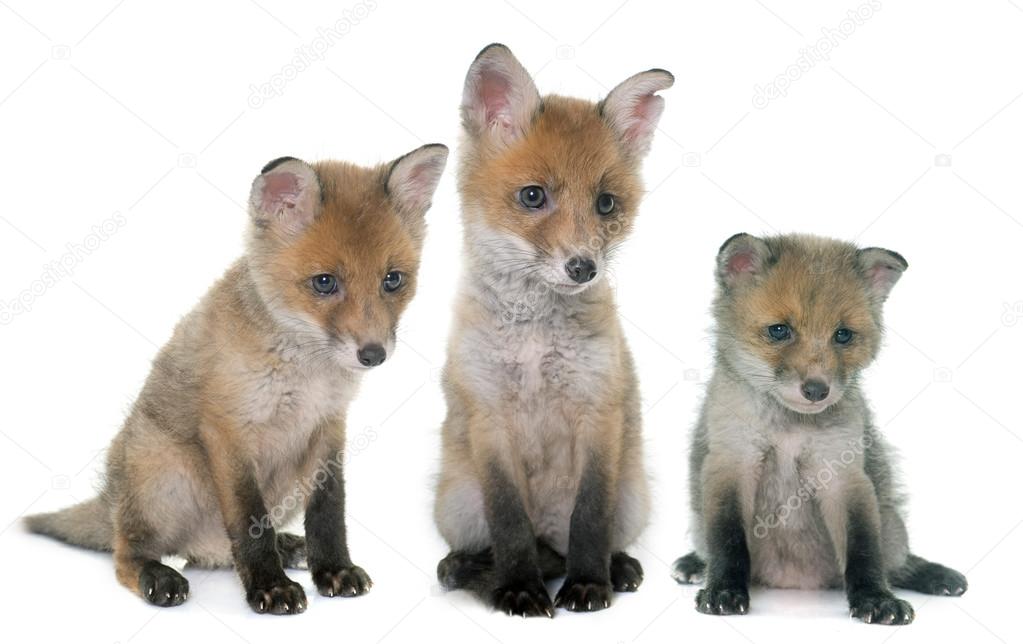 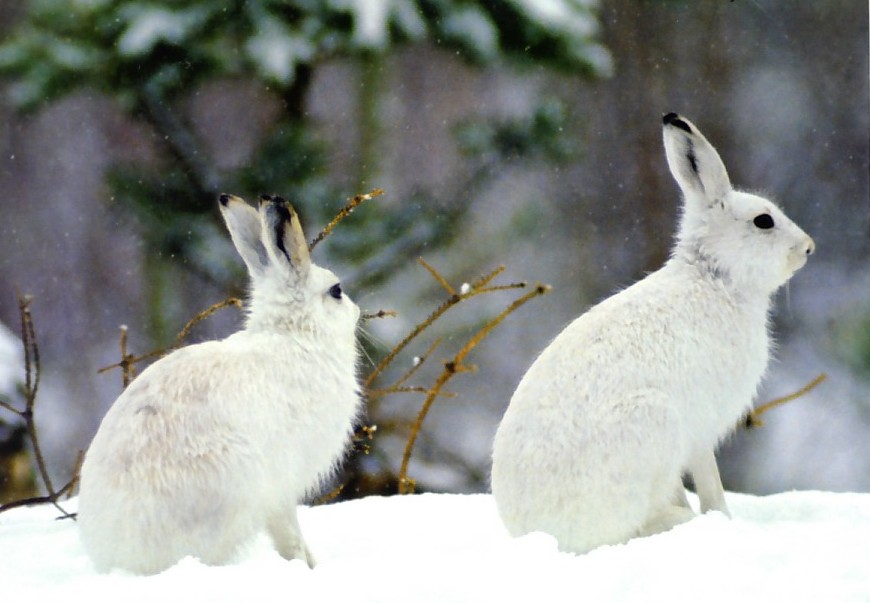 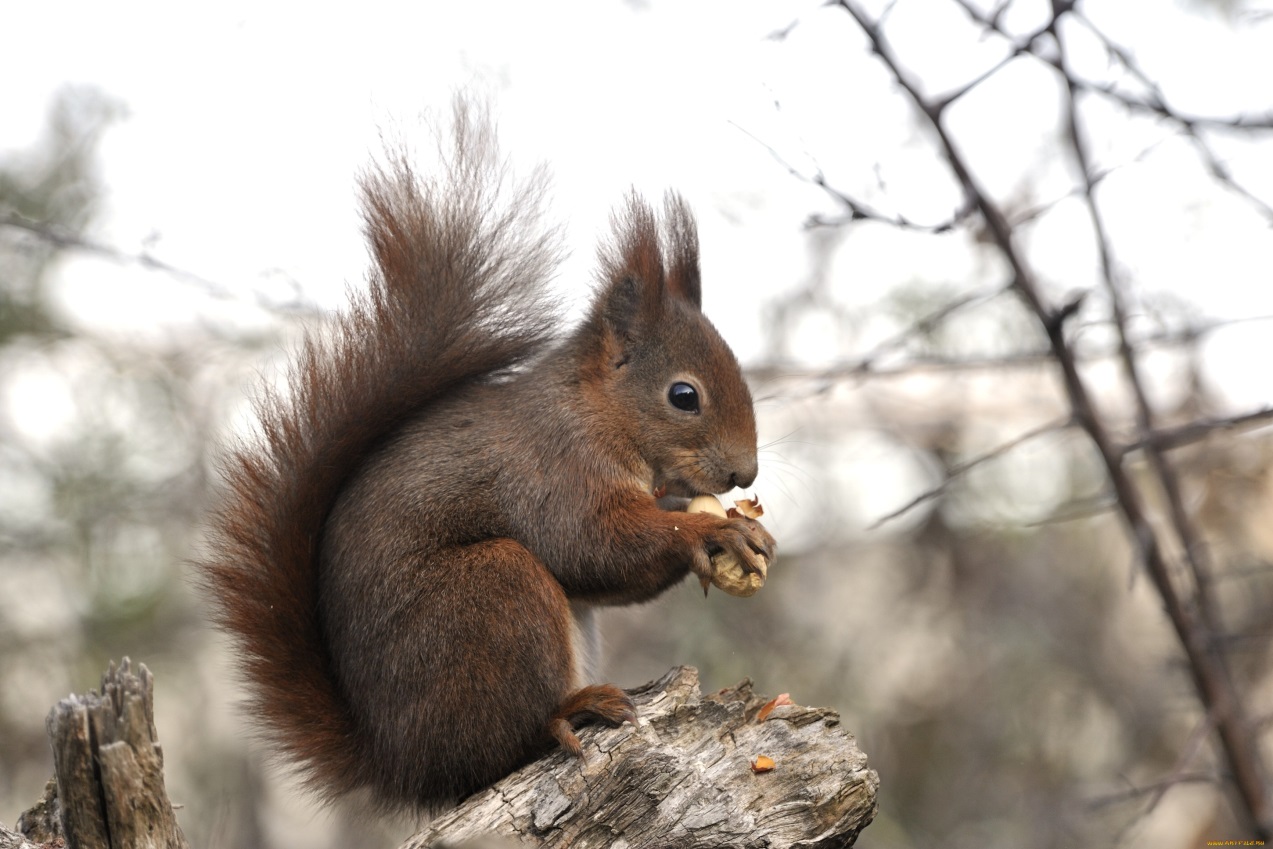 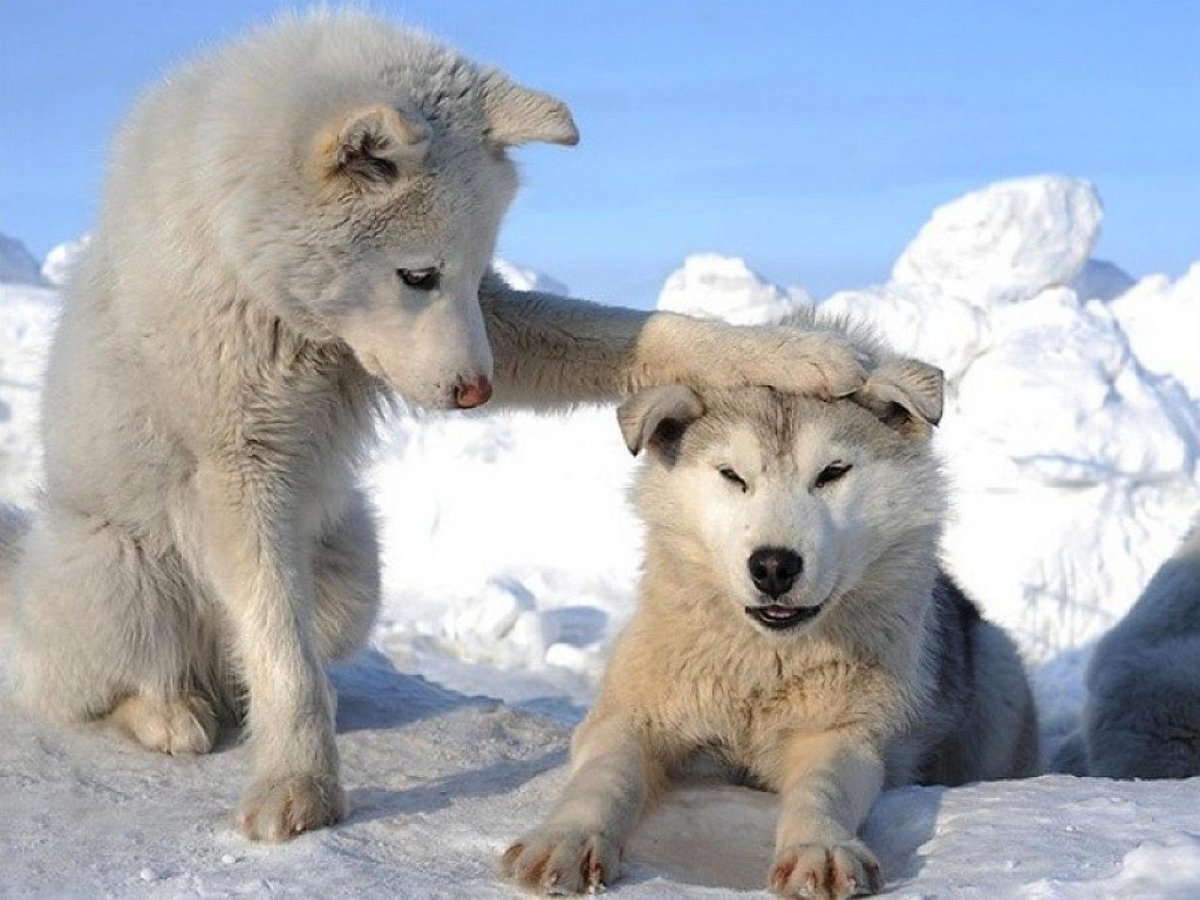 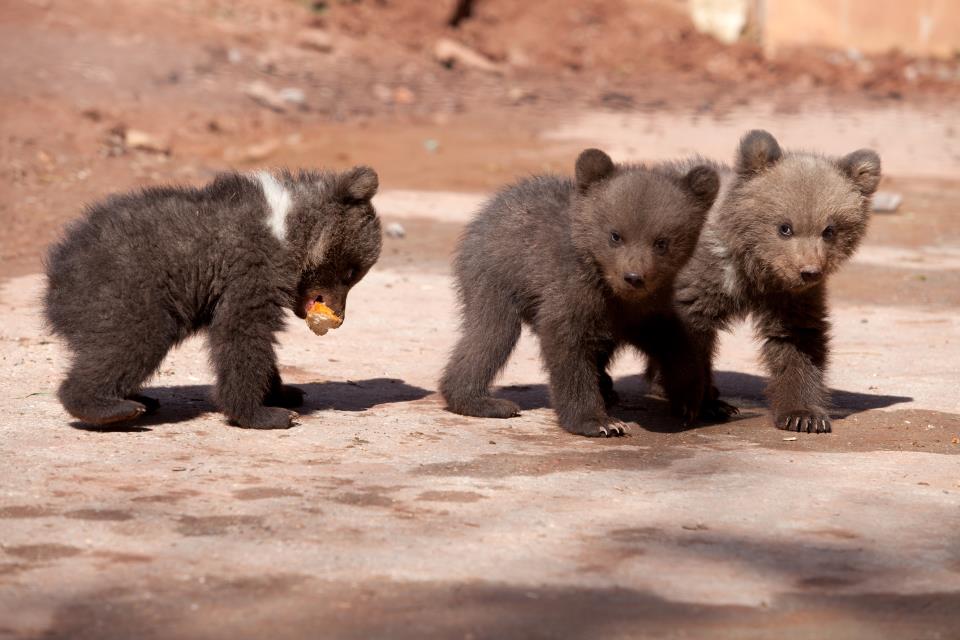 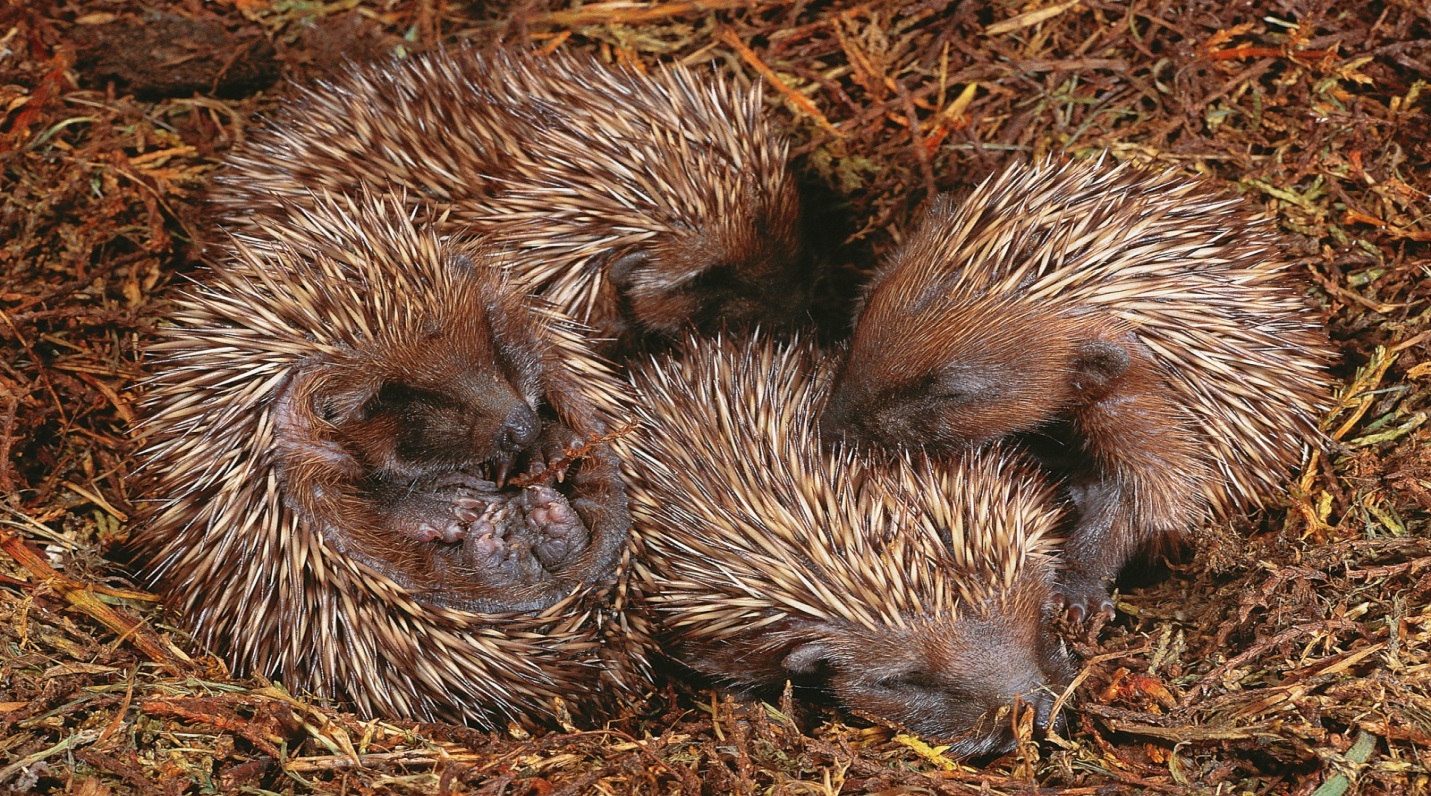 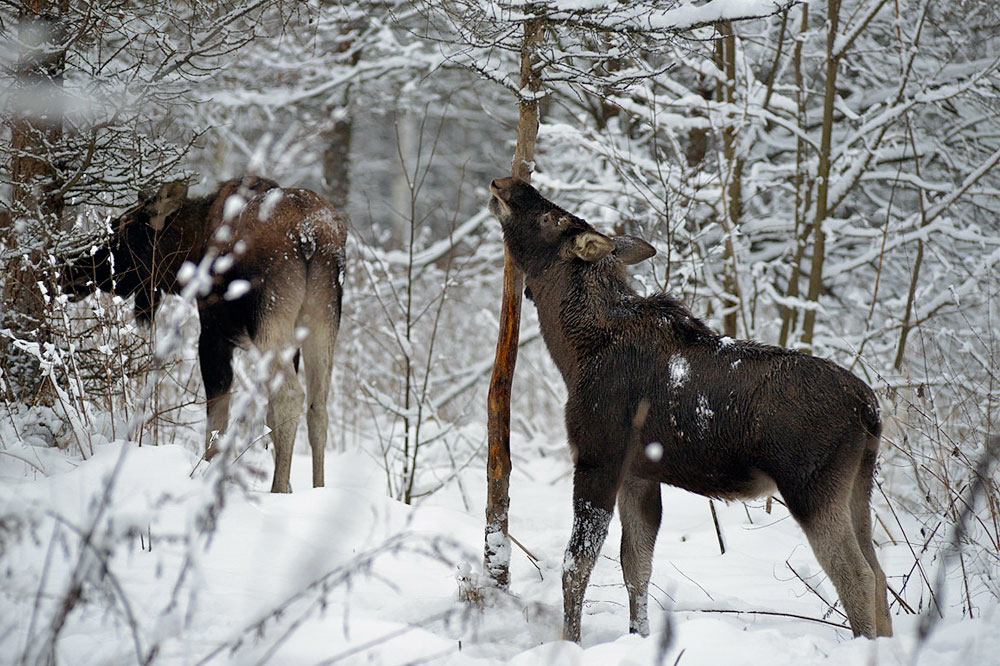